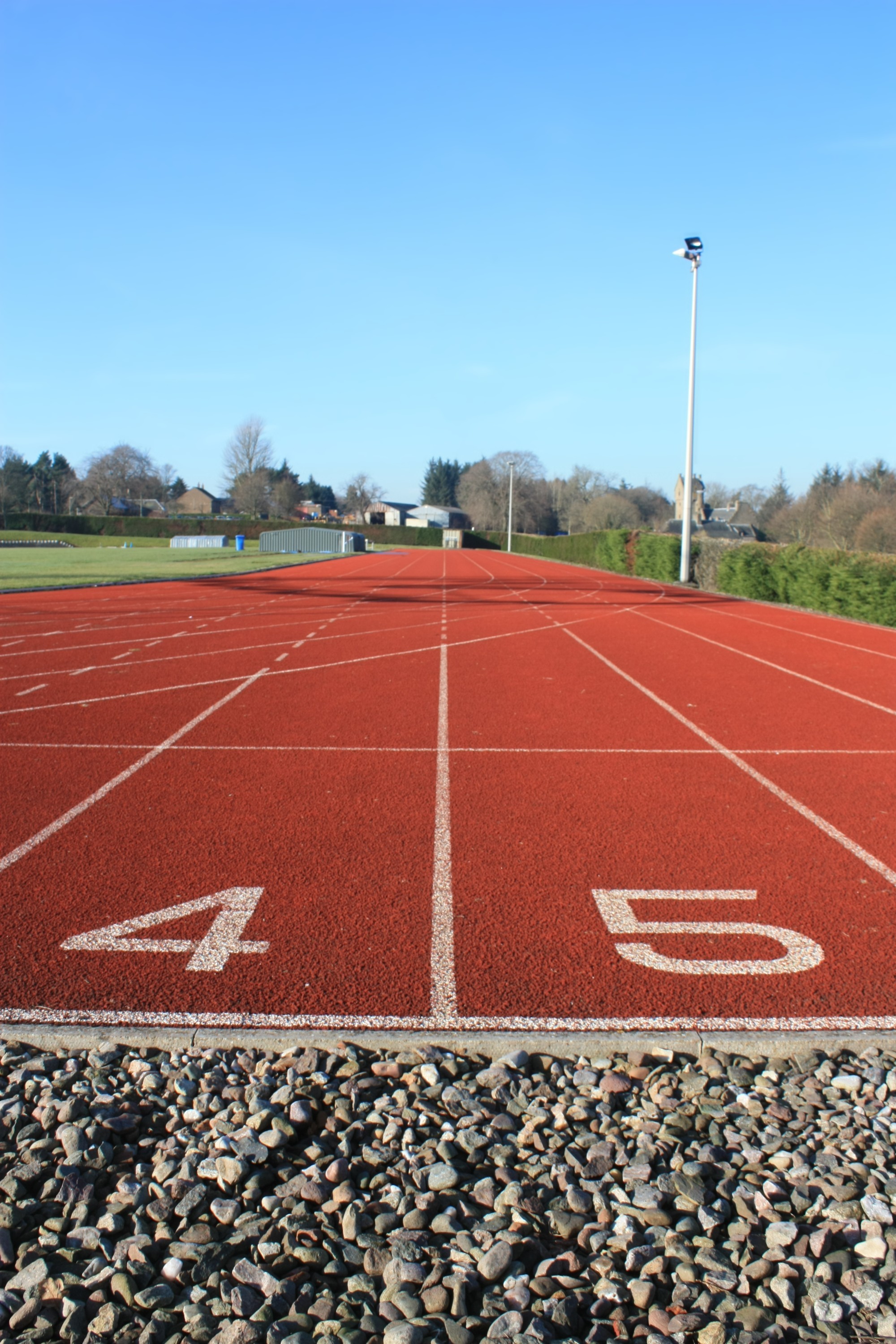 A New Start…..
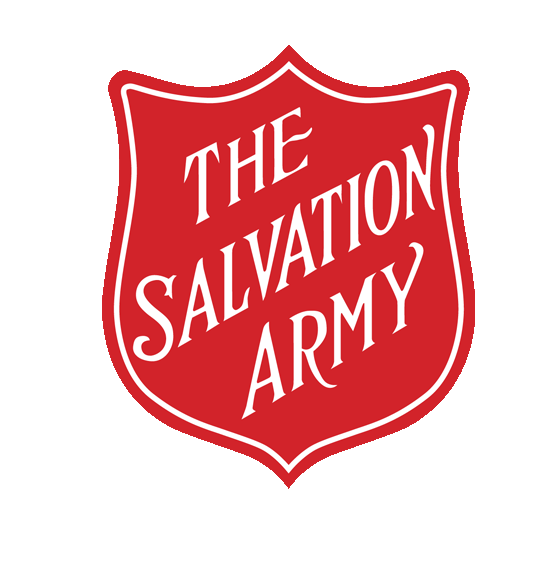 New Year’s Resolutions…
The majority of people give up on their resolutions before the end of January!
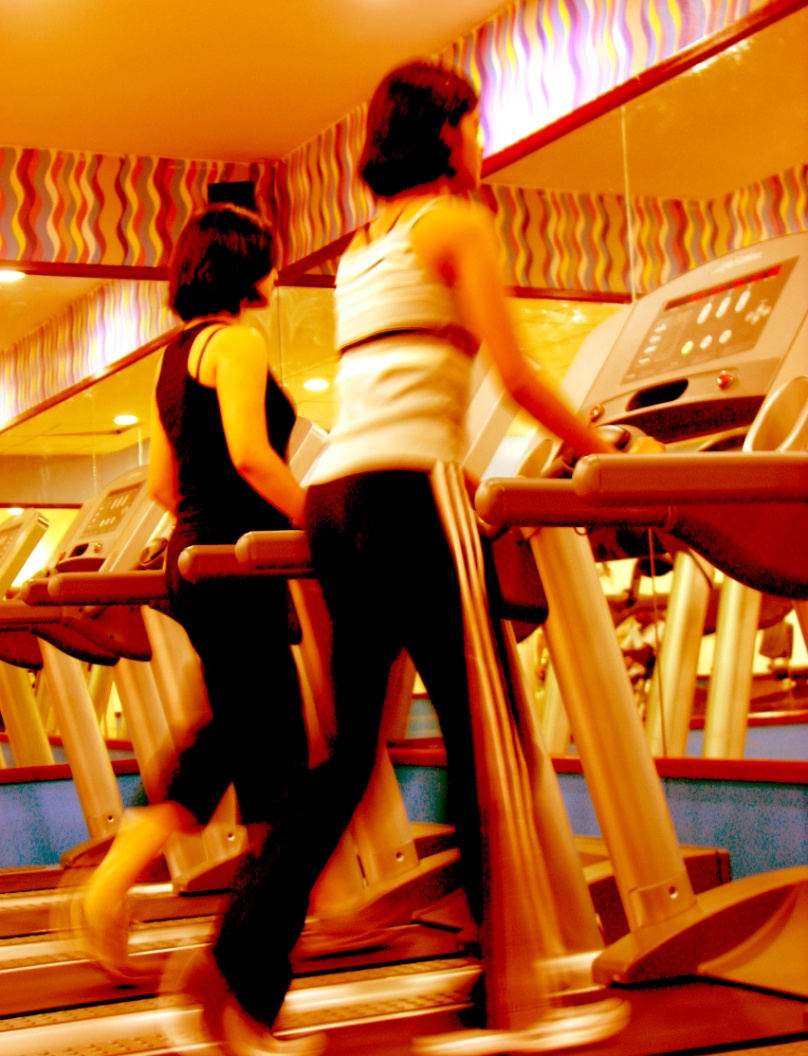 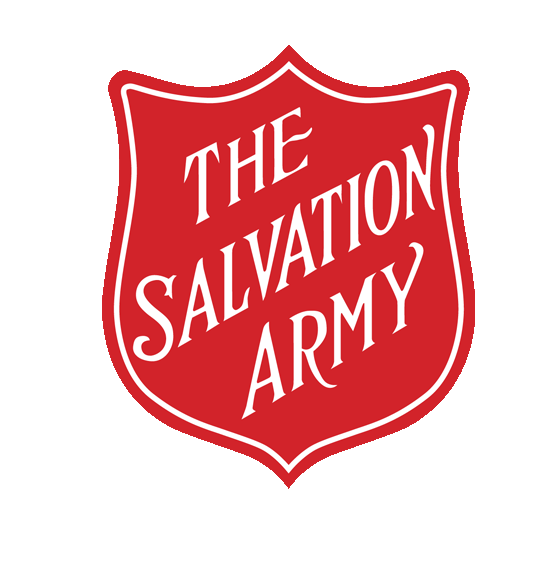 Psalm 130 : 3-4
As it turns out, forgiveness is your habit, and that’s why you’re worshiped.
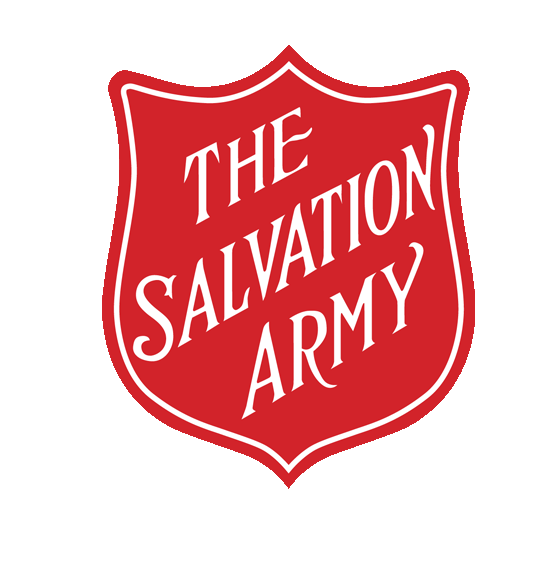 Matthew 18 : 21-22
At that point Peter got up the nerve to ask, “Master, how many times do I forgive a brother or sister who hurts me? Seven?”

Jesus replied, “Seven! Hardly. Try seventy times seven. ”
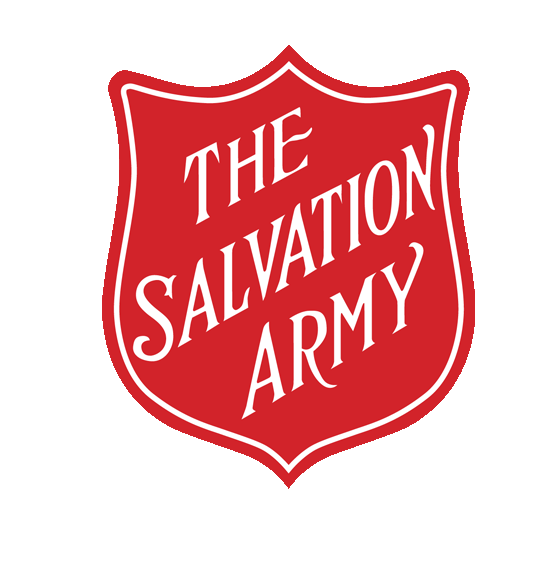 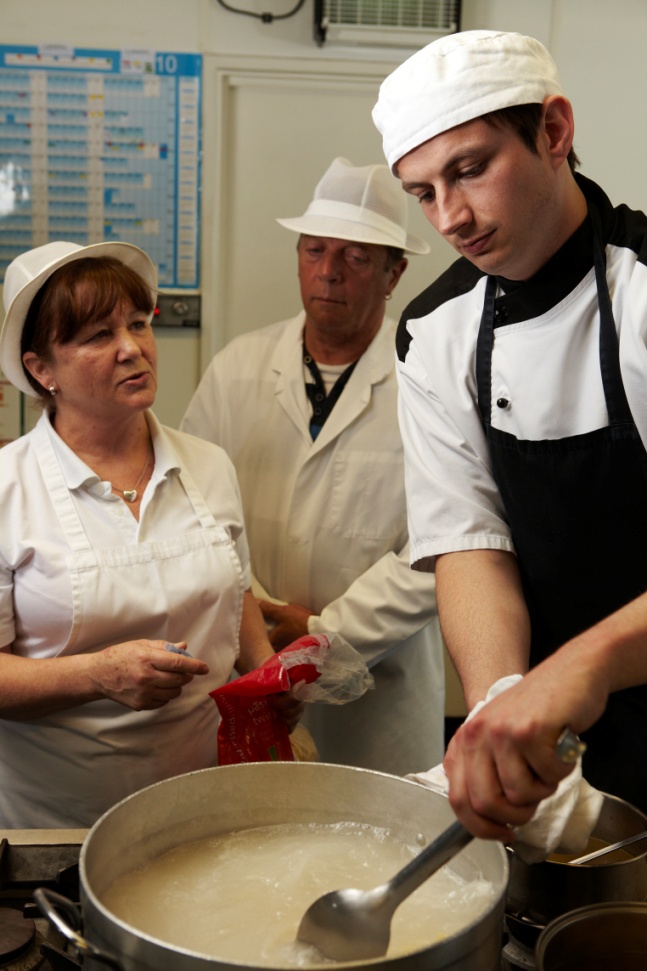 Second Chances…
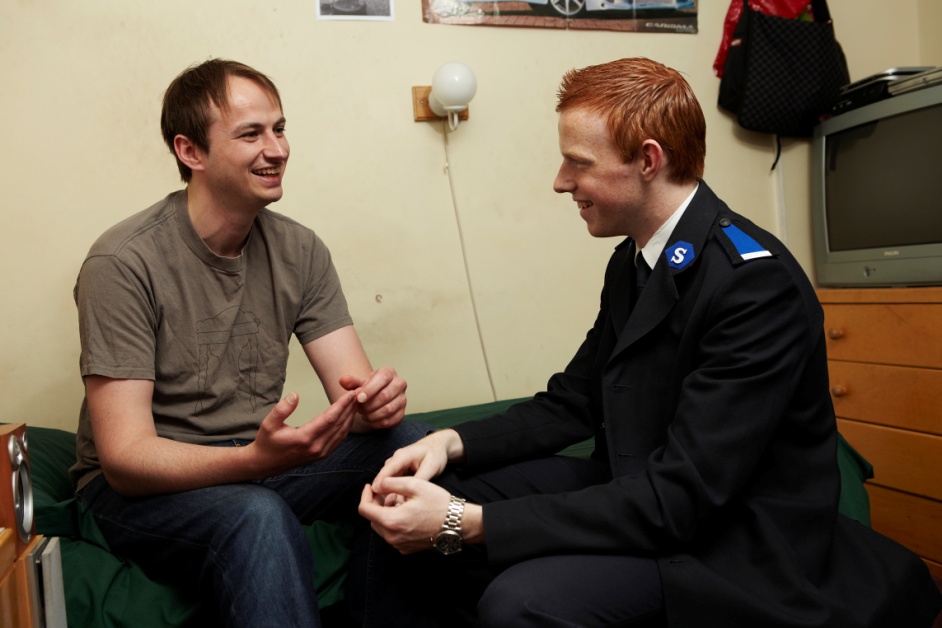 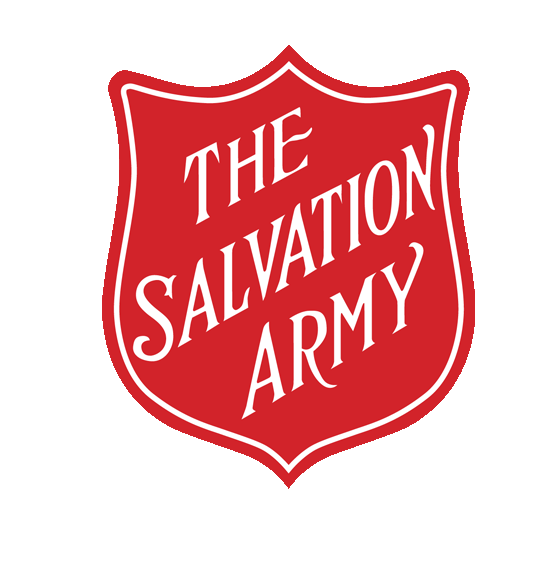 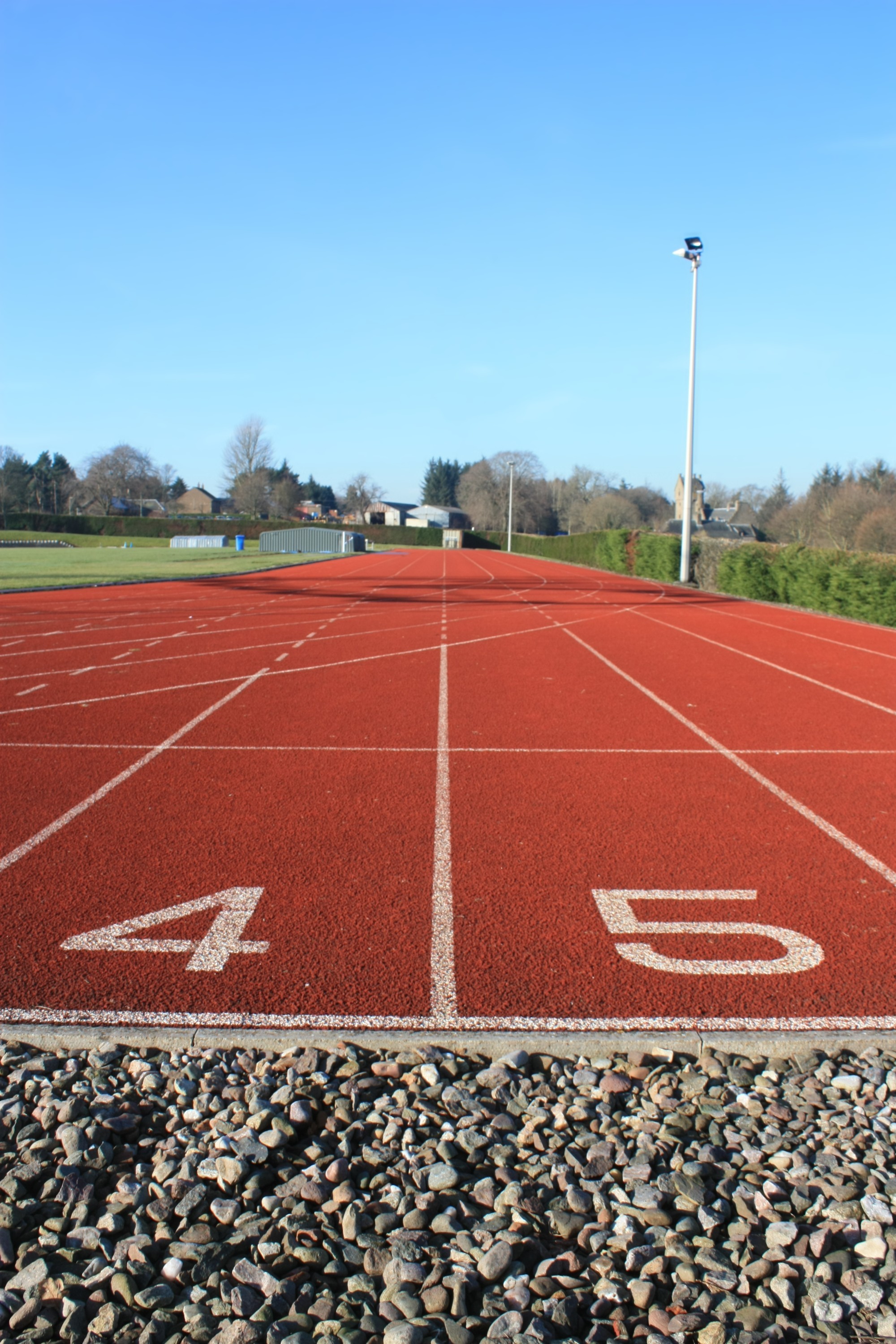 A New Start…..
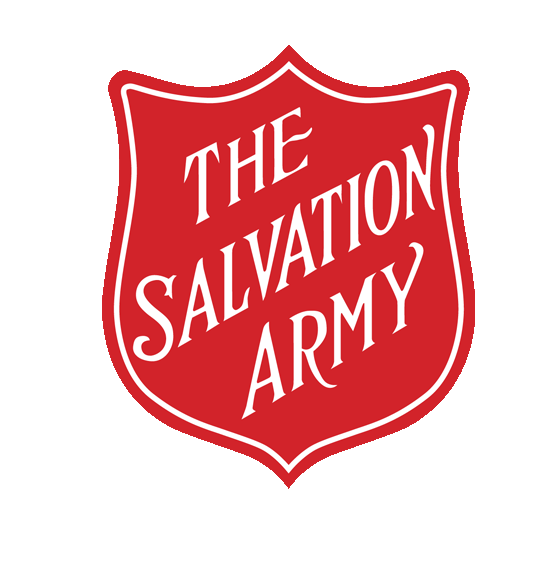